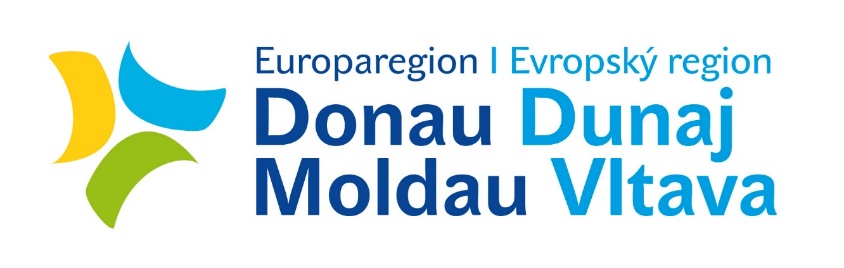 Knowledge and Technology Transfer 

Strategy / Focus:







Institution:
Contact Details (name, e-mail, phone, website):
Logo of the Institution/Project Photo
Current Transfer Projects
Project Title: 
Project Description:







Institution:
Contact Details (name, e-mail, phone, website):
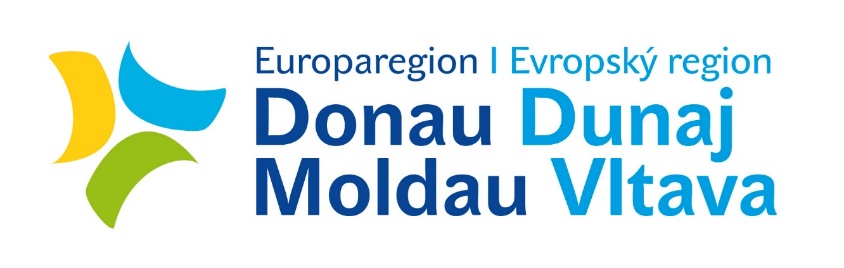 Logo of the Institution /Project Photo
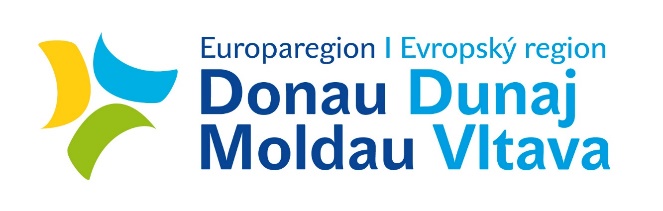 Topics of interest for further 
cross-border cooperation & project ideas 

Topic 1:
Topic 2:
Topic 3:


Project Ideas and Short Description (max. 2 sentences):


Institution:
Contact details (name, e-mail, phone, website):
Logo of the Institution /Project Photo